Тьютеры Школьного Парламента 
«Бірлік»
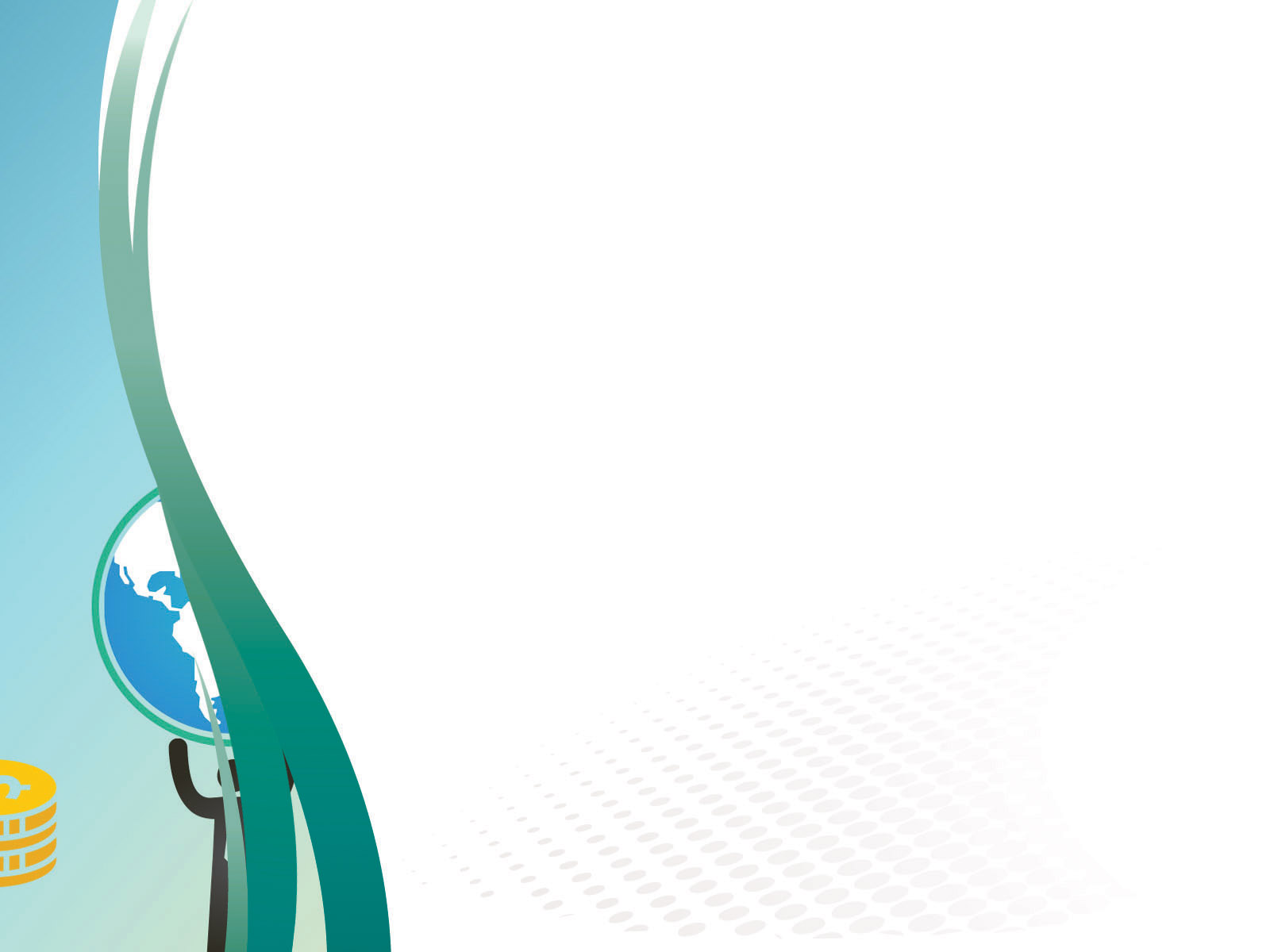 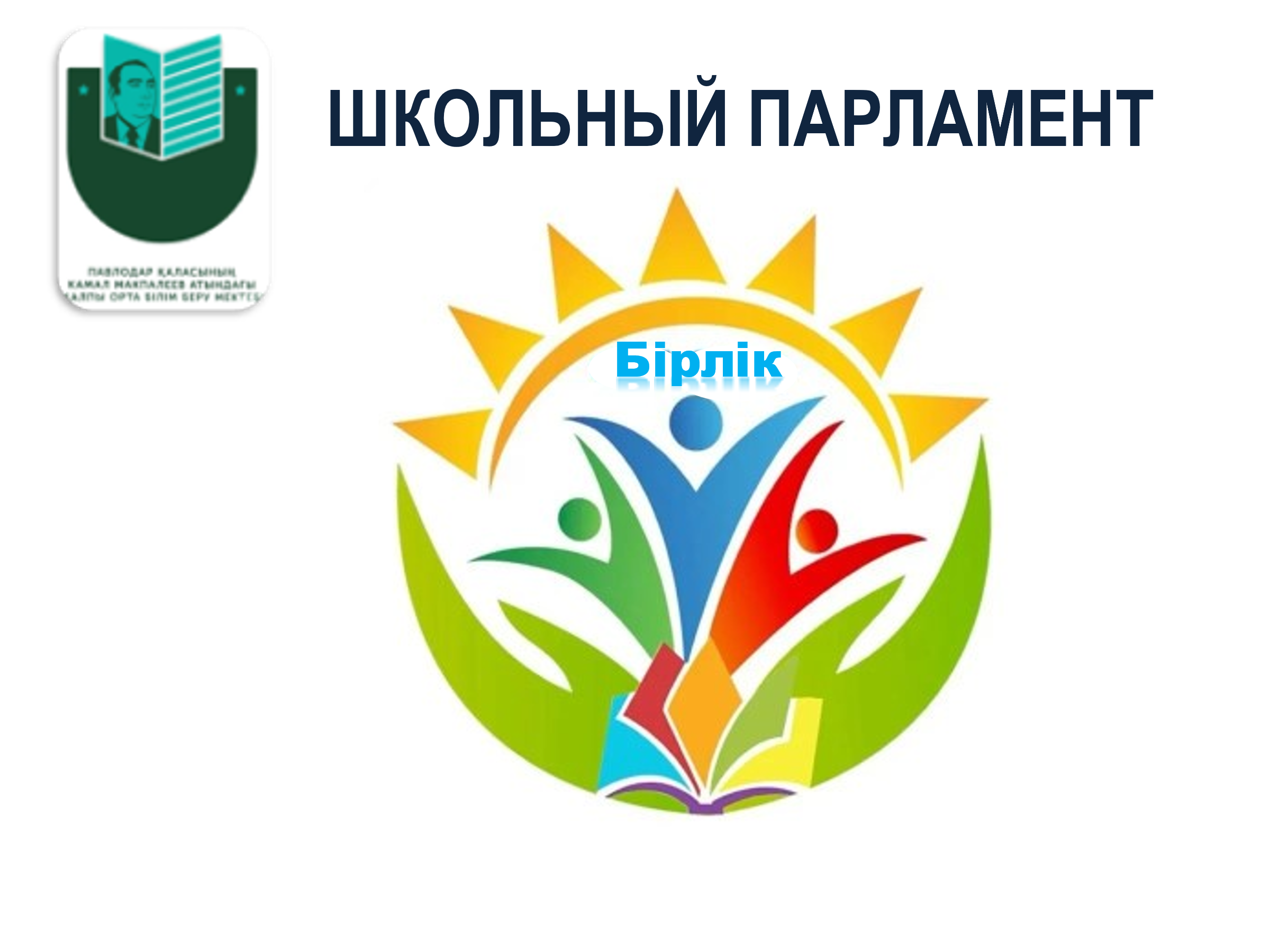 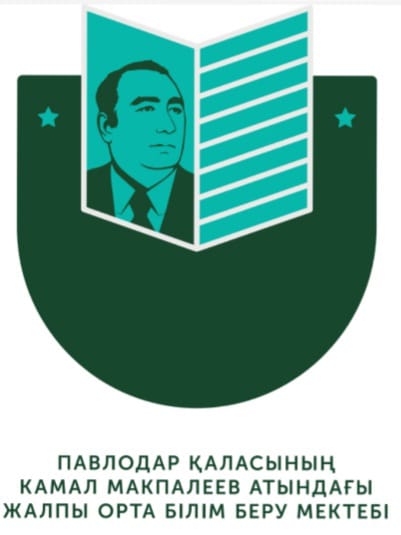 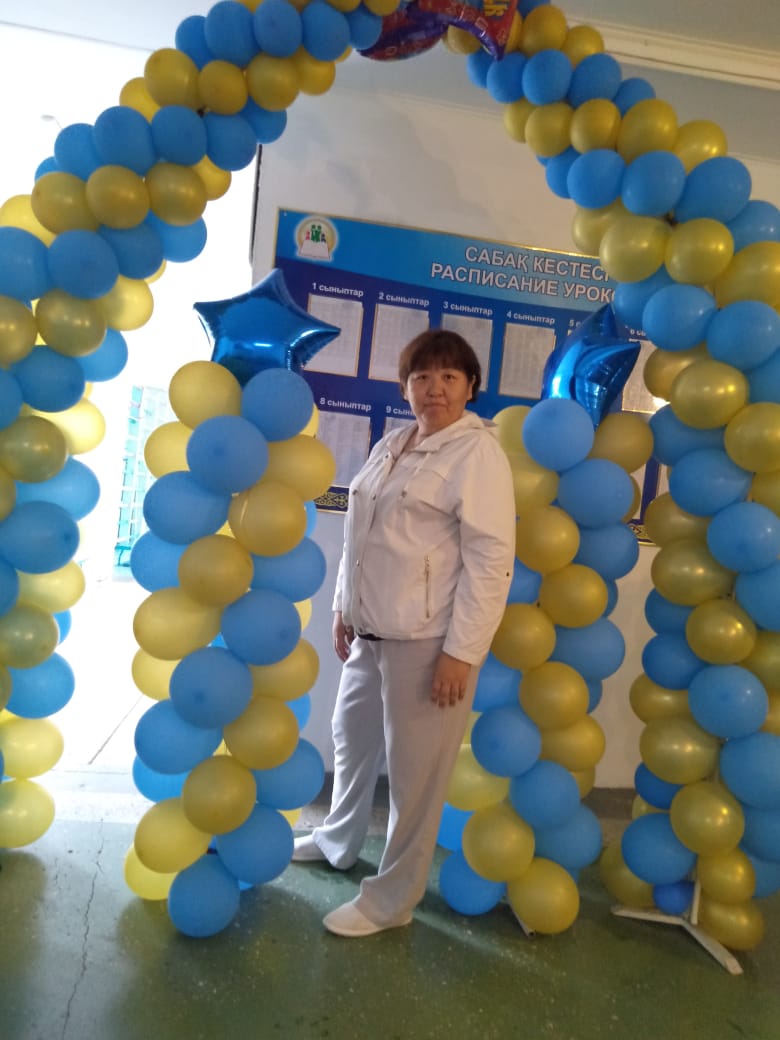 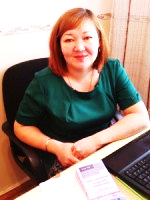 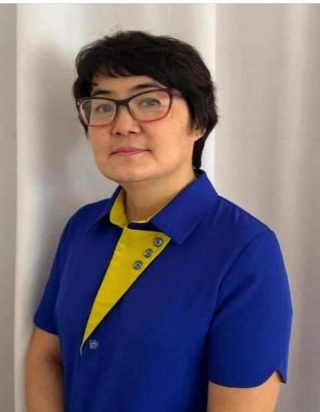 Утеуова 
Махаббат Сыльбековна
      Тьютер счастья
Муратова 
Нургуль Мырзамбековна
 Тьютер права и порядка
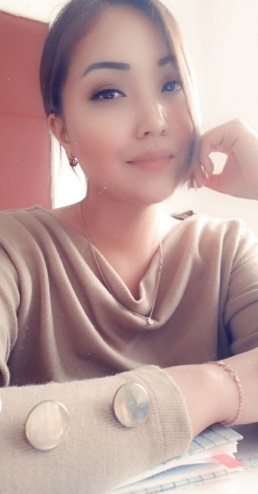 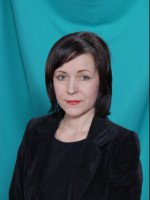 Тунникова 
          Ирина Сергеевна
    Тьютер экологии и труда
Аканова 
Арнагуль Аманжоловна 
   Тьютер заботы
Жакупова Куралай 
               Смагуловна
              Руководитель 
        тьютерской службы
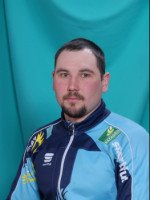 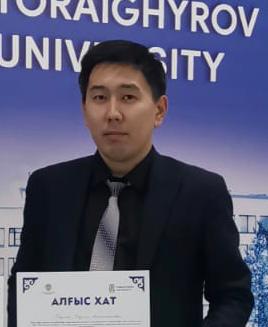 Дьяченко
Владимир Александрович
     Тьютер спорта и ЗОЖ
Кармен Даулет 
Касымжанович
    Тьютер культуры и 
   дебатного движения
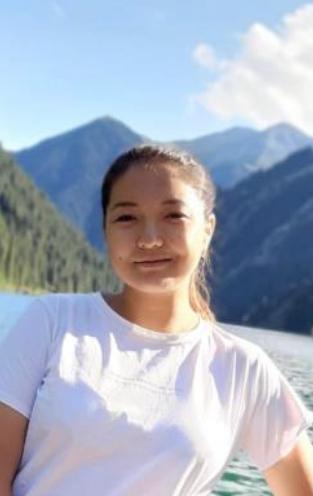 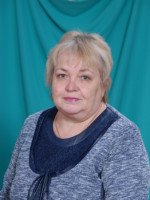 Прасоленко
         Елена Ивановна
         Тьютер печати и 
             информации
Кунанбай Данара 
Муратовна
      Тьютер печати и 
   информации